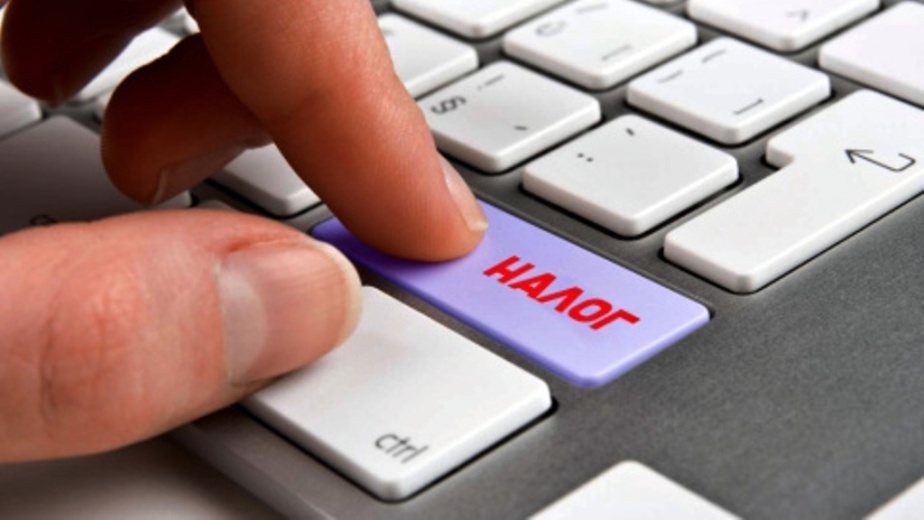 Урок 1«Налоги. налогообложение»
Лымарь Т.В., Филеева Н.А., Дроздова Г.М., Сергеева Н.В.,  Комягина Л.В., Мостынец О.А.,  Скачкова Е.В., Шувалов А.И., Клопова Л.Г.
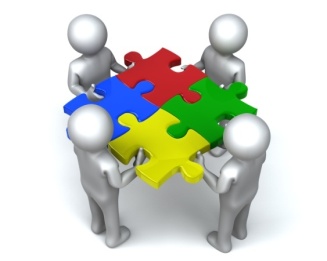 Налоги. Налогооблажение
Класс: 10-11
Тема урока: "Налоги"
Тип урока: урок "открытия" нового знания.
Вид урока: смешанный.
Педагогическая технология: ИКТ, интеллект-карта.
Форма работы: индивидуальная, групповая.
Питер Брейгель Младший, Уплата налога, 1640 год
Дать  общую  трактовку  терминов.
Предположить,  как  они  будут  применяться  в  конкретном контексте  темы,  которую предстоит  изучить.
[Speaker Notes: «Ключевые термины» 
Из  текста  выбираются  несколько  ключевых  слов.  Перед чтением  текста  учащимся,  работающим  парами  или  группами, предлагается  дать  общую  трактовку  этих  терминов  и предположить,  как  они  будут  применяться  в  конкретном контексте  той  темы,  которую  им  предстоит  изучить.  После чтения  текста,  проверить,  в  этом  ли  значении  употреблялись термины.


Текст
Известное полотно художника, картина 1618 года «Кабинет деревенского адвоката», с легкой руки создателей репродукций стала известна в нашей стране под названием «У нотариуса»– одна из множества копий картины «Уплата десятины», воссоздаваемой Брейгелем Младшим многократно под разными именами.
Возможно, что поводом для подобной трактовки названия послужило бурное развитие публичного нотариата в крупных торговых городах Нидерландов в Средние века и Новое время. Первые профессиональные нотариусы появились в Антверпене менее чем за одно столетие до создания картины.
Долгое время в Нидерландах церковь выступала в роли заказчика публичного нотариата, и в связи с этим с некоторым сомнением можно предположить, что на полотне «Уплата десятины» изображен нотариус.
С поклоном к сборщику десятины, облаченному в красное (красный цвет считался символом власти) идет крестьянский люд. Внимательно всматриваясь в документ и удерживая кипу бумаг другой рукой, он внимательно выслушивает крестьянина.
Контора с трудом вмещает несчетное количество бумаг. На столе чернильница – непременный атрибут нотариуса, вручаемый при вступлении в должность, и песочные часы, хрупкость которых, как и короткий, отмеряемый ими интервал, напоминают о быстротечности времени. Клочки бумаг, разбросанные по полу, корзинка с яйцами, небрежно принимаемая крестьянином из рук женщины, протягивающей ее не глядя, корзина с сожженными документами, мертвая дичь, ветхая, заплатанная одежда крестьян (отдавая последнее, они мнут в руках свои шляпы), отсутствие фрагментов оконного стекла также напоминают о бренности бытия.

Ребята, как вы думаете какой будет тема сегодняшнего урока?
 Налоги!
Верно! А как вы считаете, эта тема актуальная в наши дни?
Да, актуальная!
Что бы вы хотели узнать на том уроке?
Что такое налоги? Какие они бывают? Расчет налогов?
Предлагаю, на сегодняшнем уроке познакомиться с теорией налогов. Для этого разделитесь на группы по 4 человека.]
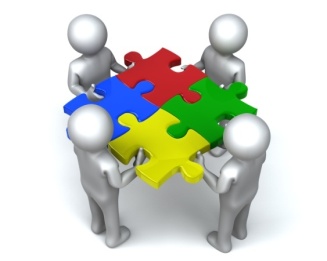 Тема урока "Налоги"
Цели
Задачи
Познакомиться с понятием "налог", выяснить классификацию налогов.
Изучить теоретические данные;
Рассмостреть кейсы по вычетам налогов.
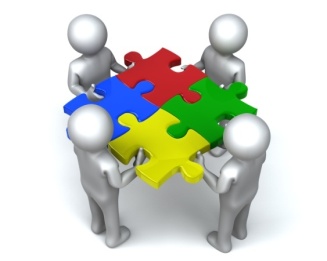 Интеллект-карта "Налоги"
[Speaker Notes: Стратегия "ЗИГЗАГ"  уместно  использовать  для  развития  у чащихся следующих умений: 
анализировать текст совместно с другими людьми; 
вести исследовательскую работу в группе; 
доступно передавать информацию другому человеку; 
самостоятельно определять направление в изучении какого-то предмета с учетом интересов группы. 

Прием используется для изучения и систематизации большого  по  объему  материала.  Для  этого  предстоит  сначала разбить  текст  на  смысловые  отрывки  для  взаимообучения. 

Количество  отрывков  должно  совпадать  с  количеством  членов групп. Например, если текст разбит на 5 смысловых отрывков, то в группах (назовем их условно рабочими) - 5 человек.]
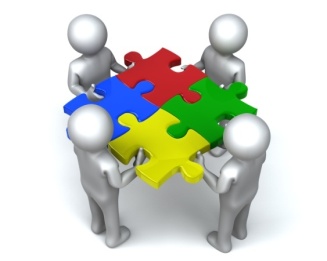 Интеллект-карта
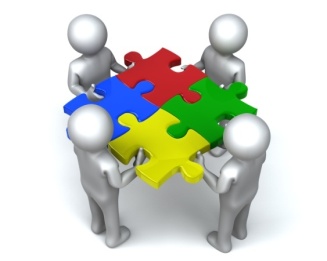 Первоначальное закрепление
Три утверждения по теме "Налоги":
Два верных,
Одно неверное.
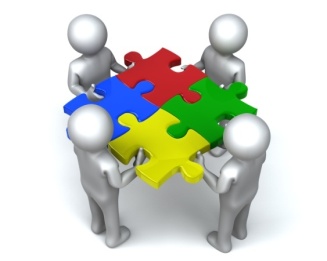 Рефлексия
Синквейн
Синквейн "Налоги"
1 строка –ключевое слово, выраженное в форме существительного,
2 строка – два прилагательных,
3 строка – три глагола,
4 строка – 4 слова, фраза, несущая определенный смысл, афоризм, при помощи которого нужно выразить своё отношение к теме. 
5 строка – резюме, вывод, одно слово, существительное.
Налоги.
Обязательные, необходимые.
Взимаются, регулируют, стимулируют.
Поступают в пользу государства.
Отчисления.

Налоги.
Раздражающие, обязательные.
Обременяют, регулируют, поощряют.
Заплати и живи спокойно.
Взимание.
[Speaker Notes: Синквейн – это не обычное стихотворение, а стихотворение, написанное в соответствии с определенными правилами. В каждой строке задается набор слов, который необходимо отразить в стихотворении. 1 строка – заголовок, в который выносится ключевое слово, понятие, тема синквейна, выраженное в форме существительного, 2 строка – два прилагательных, 3 строка – три глагола, 4 строка – 4 слова, фраза, несущая определенный смысл, афоризм, при помощи которого нужно выразить своё отношение к теме. Таким афоризмом может быть крылатое выражение, цитата, пословица или составленная самим учеником фраза в контексте с темой, 5 строка – резюме, вывод, одно слово, существительное.]
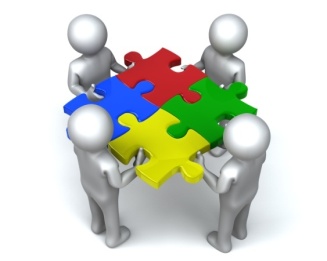 Домашнее задание
Индивидуальное задание
Бачило Д.В. Видеокурс «Налоги»
Доклад "Краткая всемирная история налогов", Иванов И.;
Доклад "Из истории Российского налогооблажения", Петрова П.